Интегрированный  урок алгебры и английского языка в 8 классе по теме: «We go shopping!»
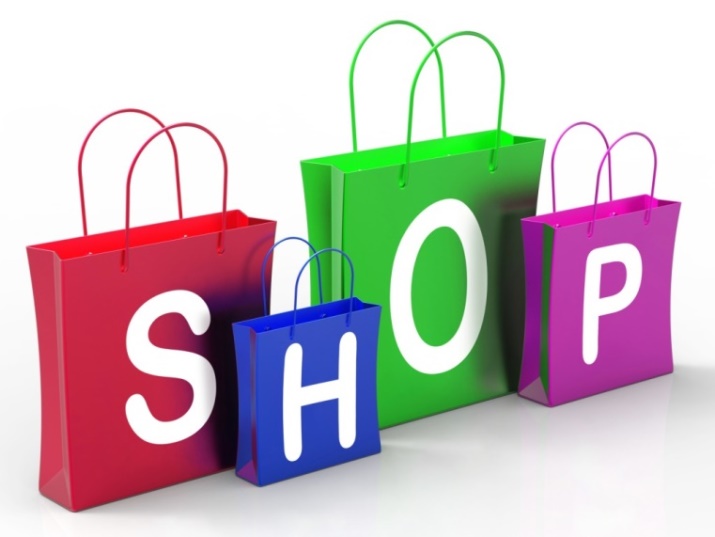 Выполнили: Малькова А.В., 
учитель иностранного языка;
Петраченко П.М., учитель
 математики
Задача
Эванс совсем недавно переехал в город Заводоуковск. Сейчас он обустраивает свою квартиру. 
Эванс собирается приготовить ужин. Для этого ему нужно сходить в магазин.
В таблице указана стоимость (в рублях) некоторых продуктов в четырех магазинах:
 «Магнит», «Монетка», «Пятерочка» и «Метрополис».
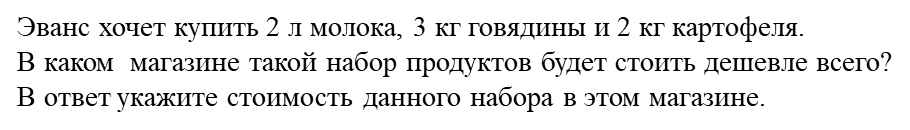 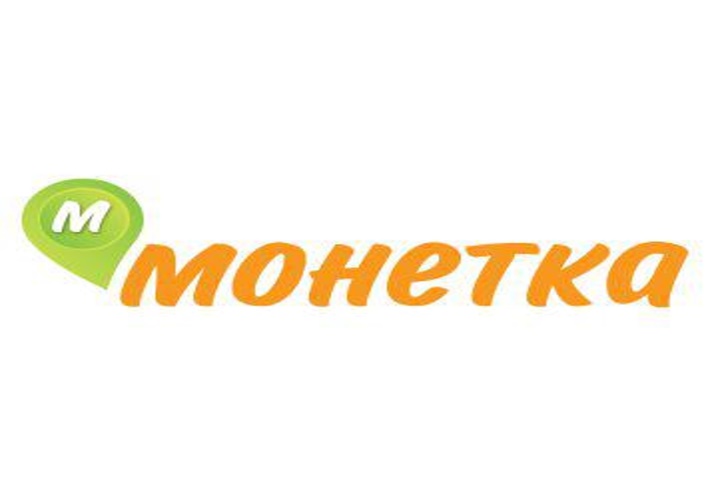 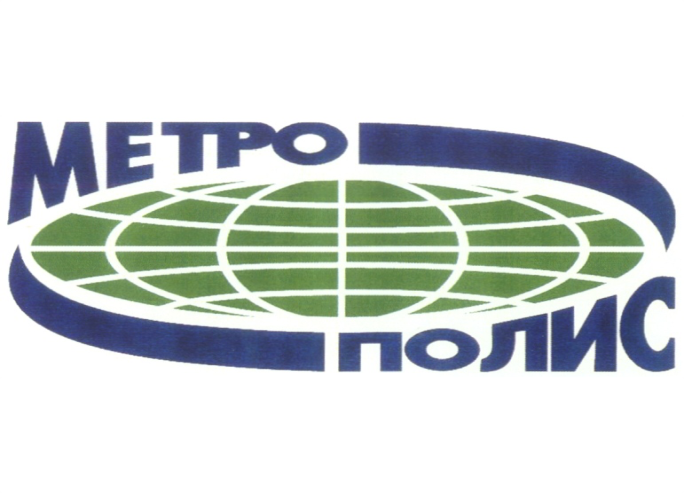 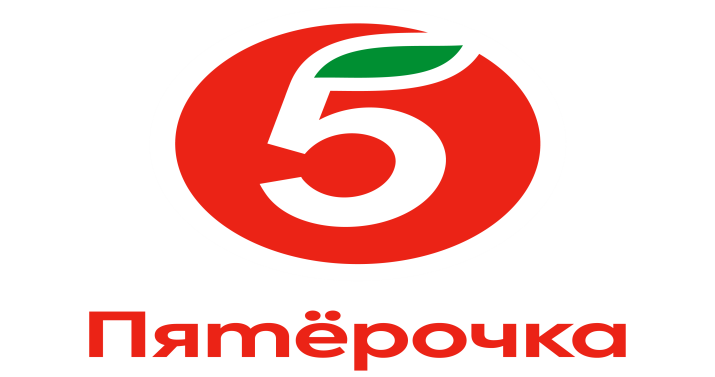 Results
The presentation of  the results
Use the plan:
We have calculated the cost of these products in four stores and got the following results:
2 liters of milk in Magnit/ Pyatyorochka/ Monetka/ Metropolis cost…
3 kilograms of beef cost…
2 kilograms of potatoes cost…
So, this set of  products will cost….
Let`s compare our results and answer the question of our guest.
Thank you for your attention!
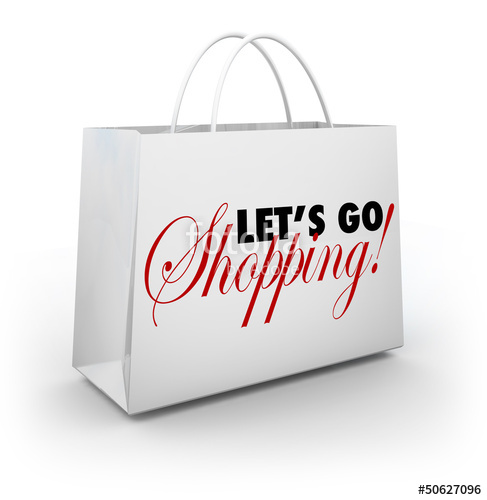 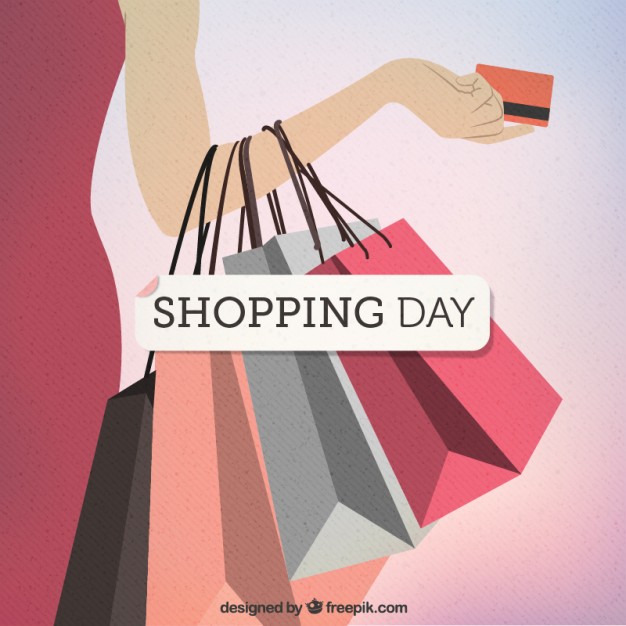